Spring BootstrapApril 19, 2017
Richard Woods, Georgia’s School Superintendent
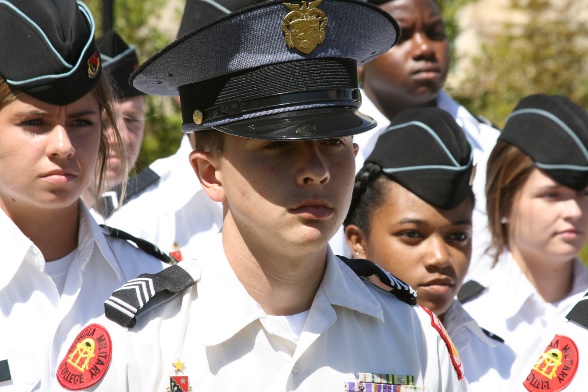 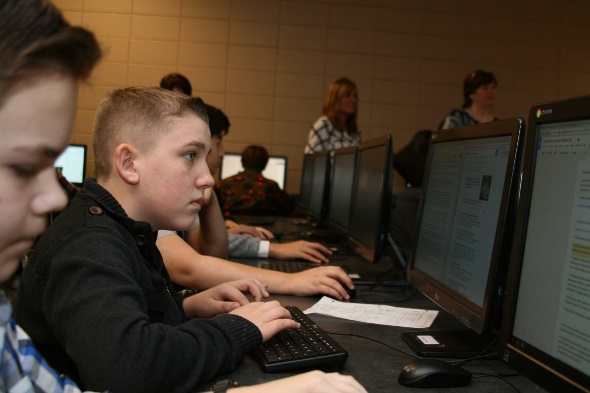 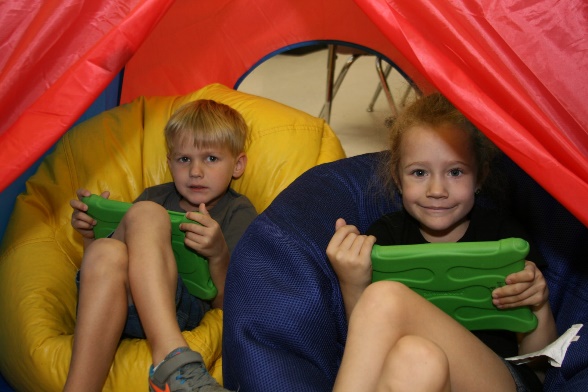 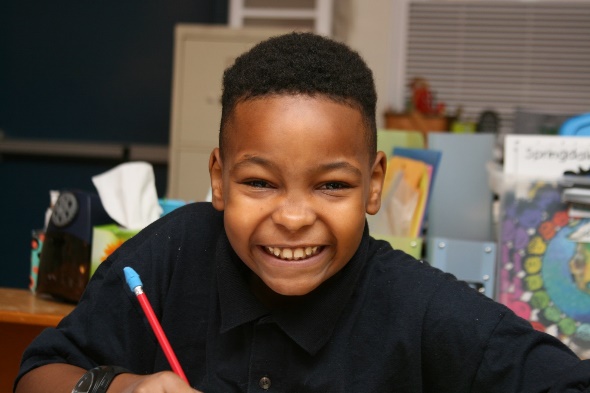 Good News
74 schools removed from Priority and Focus lists
First STEAM certified school
Career Pipeline tool – gacareerpipeline.gadoe.org
AP: 16th highest pass rate in the nation
Accuplacer – Milestones ELA; pursuing Math
Solutions Summit – May 5th
4/19/2017
2
Our Shifting Role
Compliance
<
<
Support
flexibility
Accountability
(CCRPI, TEMs/LEMs, Performance Contracts, etc.)
Expectations
(standards, targets, goals, etc.)
Local Control
True
<
‘Achievement’ Gap
4/19/2017
3
Our Shifting Role
Changing the culture at the Department
Service & support rather than purely compliance
Recognizing and honoring local control by empowering districts and schools with true flexibility
4/19/2017
4
ESSAGeorgia’s State Plan: A Plan for Georgians, By Georgians
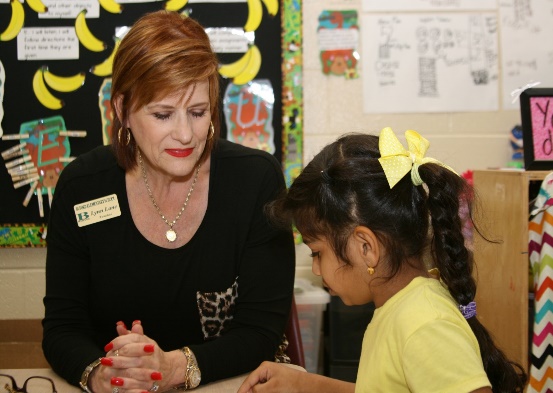 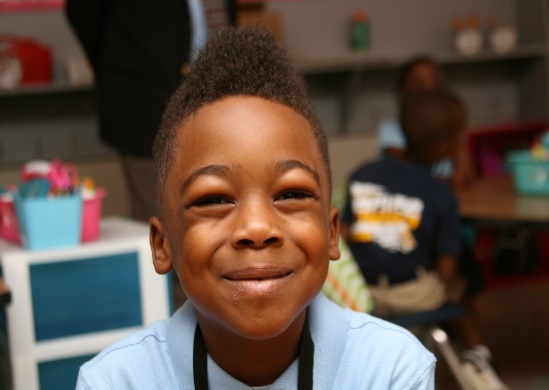 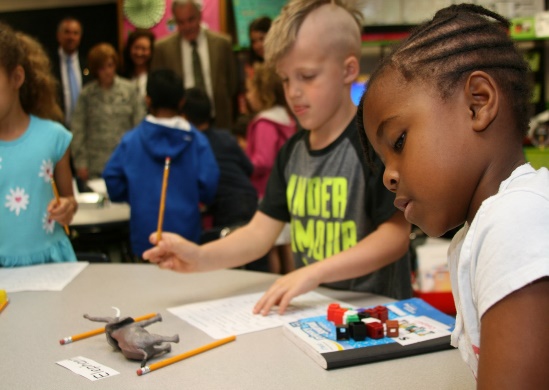 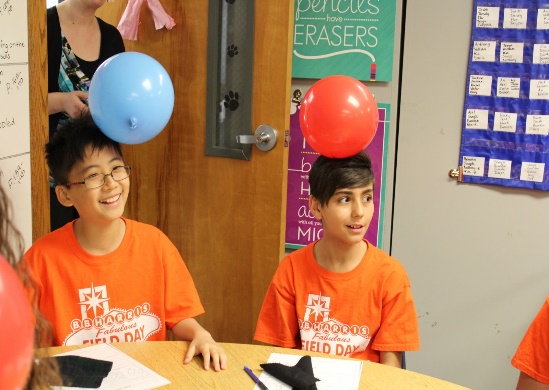 Key Dates
June 15 – 30 day public review period (post for comments) 
July 14-July 24 – ESSA team makes revisions based on 30-day feedback
Aug 4-Sept 10 – Governor’s review period
Sept 11-Sept 18 – Finalize plan for submission
Sept 18, 2017 – Georgia’s State Plan is submitted

GaDOE.org/ESSA
4/19/2017
6
ESSA
An opportunity to:
Capture the GaDOE’s shift to service and support
Reflect and refine on previous reforms
Align educational efforts in a more cohesive way
Focus on implementation and sustainability
Engage stakeholders in a meaningful way
Foster flexibility and innovation
Re-examine state laws
4/19/2017
7
Long-term Goals
Aligned with the targets of the performance contract
Ambitious, but attainable
Differentiated by school and by subgroup
Resets after period of time
4/19/2017
8
Accountability
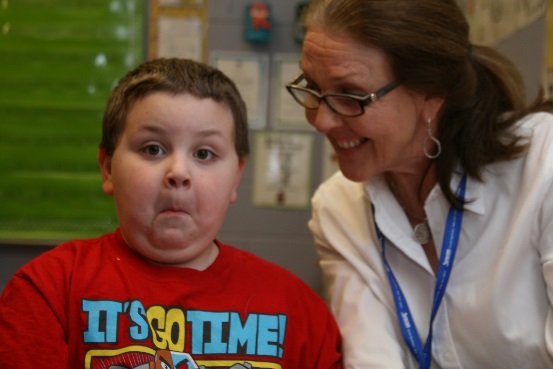 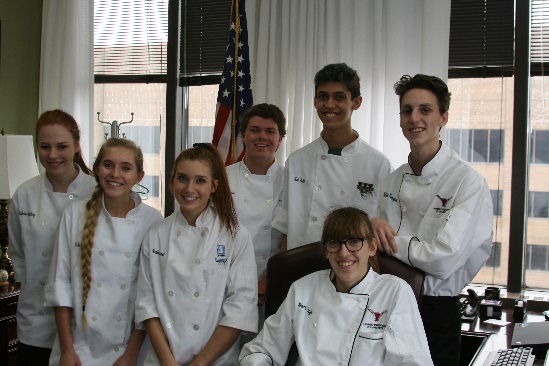 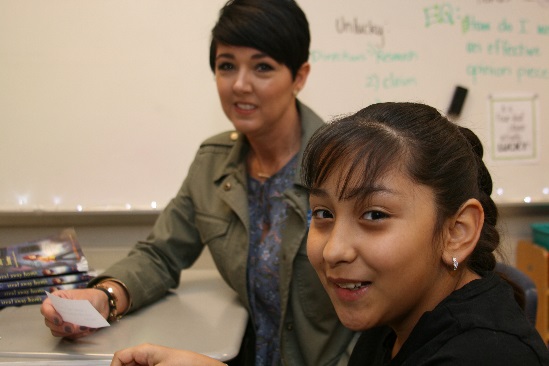 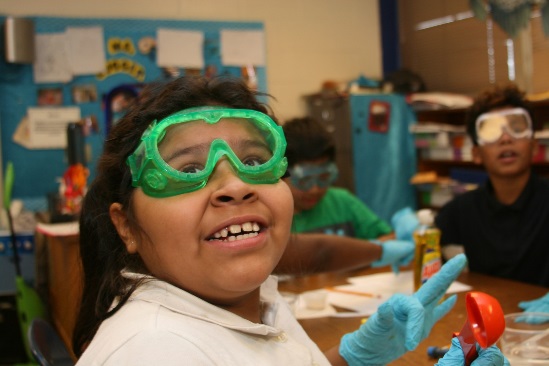 Accountability
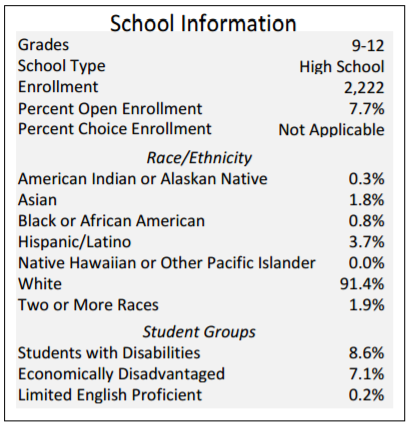 Context – demographics and comparison schools
Help public understand what data means
Trends
WI Report Card
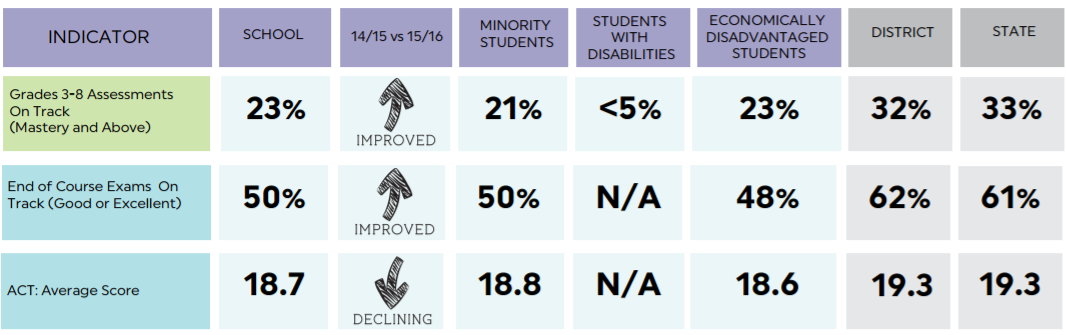 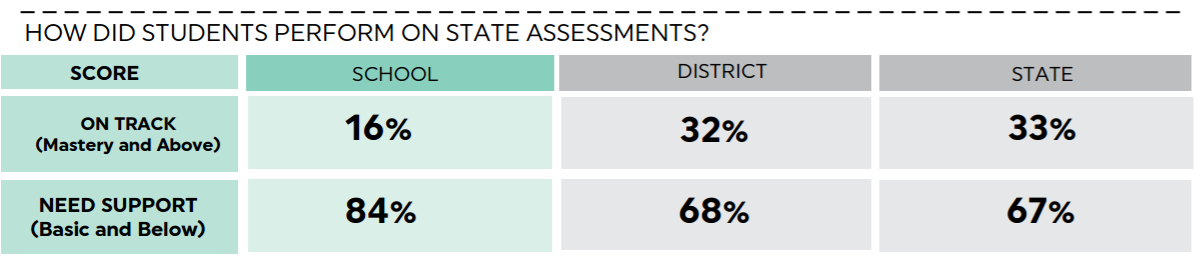 Louisiana Report Card
4/19/2017
10
Accountability
Balancing stable indicators with flexibility
Easier-to-understand reporting
Balancing the 100-point scale
Easier to understand weights & calculations
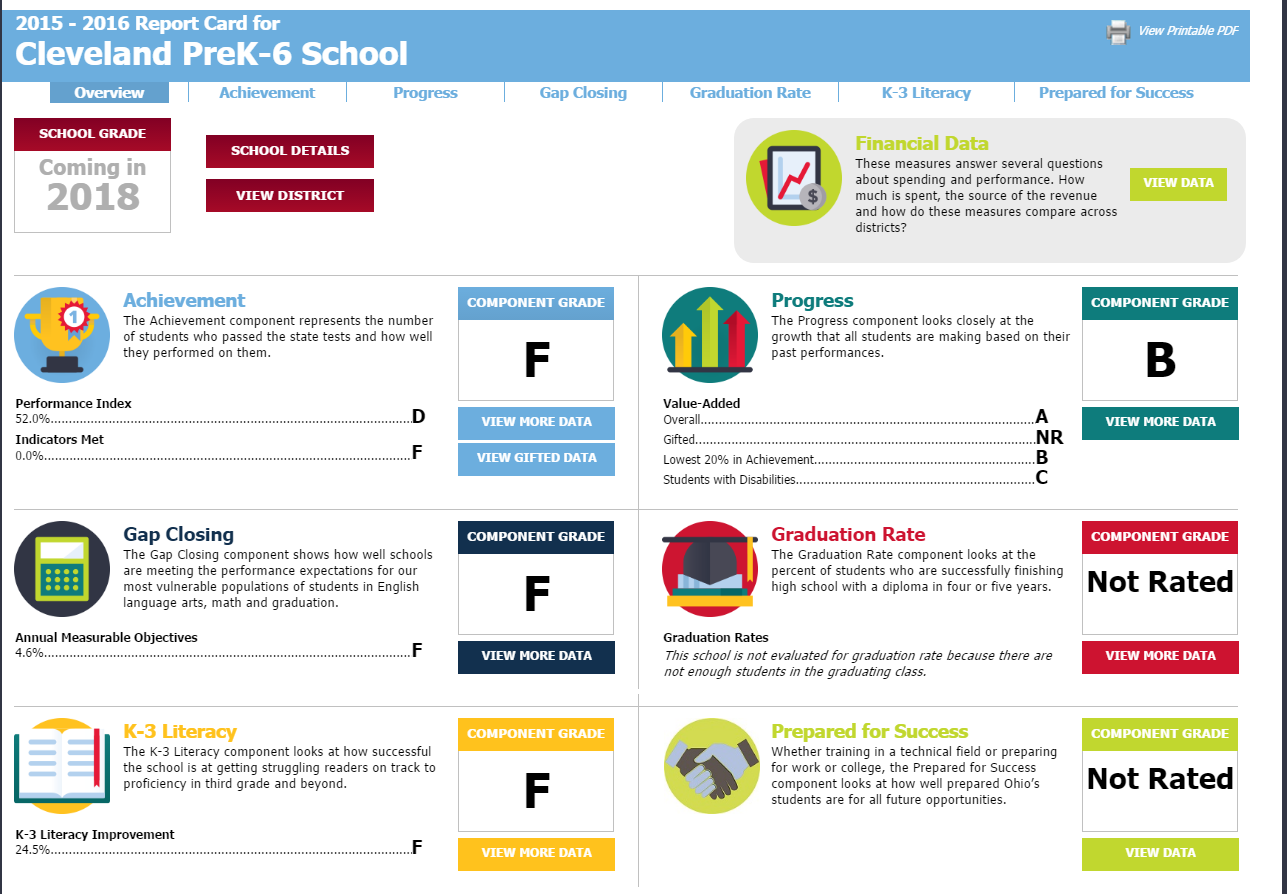 00
00
00
Ohio Report Card
4/19/2017
11
Accountability
Indicator to capture a more well-rounded education
Revised Achievement Gap calculation; Performance Flags
4/19/2017
12
Accountability
State law is restricting federal flexibility
Next legislative session, will push hard to repeal the 100-pt scale requirement
Across the nation, other states are taking advantage of federal flexibility
Louisiana and Florida use a scaled score
Ohio and Michigan going to use a dashboard
California and Kentucky pushing to use dashboards
Highest performing NAEP states don’t use 100-pt scale
4/19/2017
13
Assessment
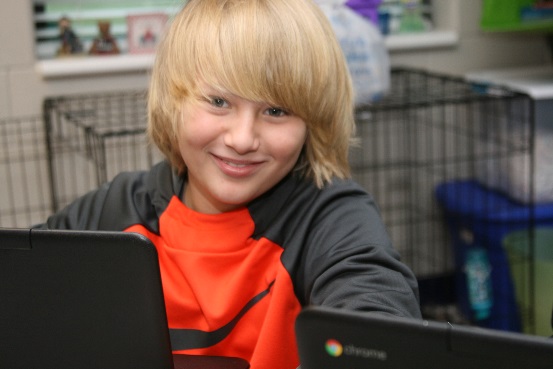 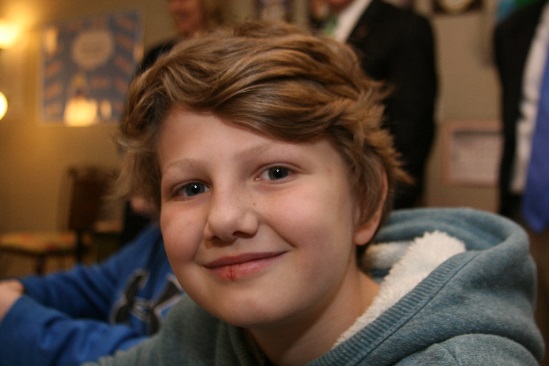 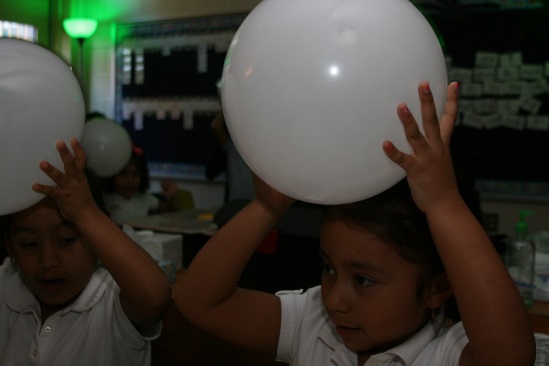 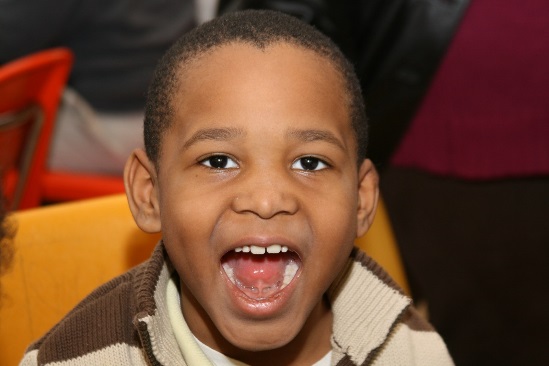 Assessment
Focus: Appropriate role of assessment, including its use in accountability and related unintended consequences (driving instruction versus informing instruction)
Testing pressure; fatigue
Georgia’s testing requirements still above the federal minimum
4/19/2017
15
Assessment (cont.)
Area with the most limited flexibility from the feds
Possible flexibility allowed with ESSA:
Possibility of a nationally-recognized high school assessment if comparability can be established, and as outlined in Senate Bill 211
Discussion surrounding the innovative assessment pilot opportunity has also been discussed
4/19/2017
16
Educator & LeaderDevelopment
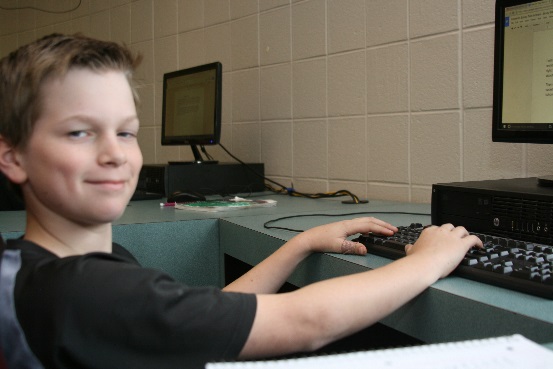 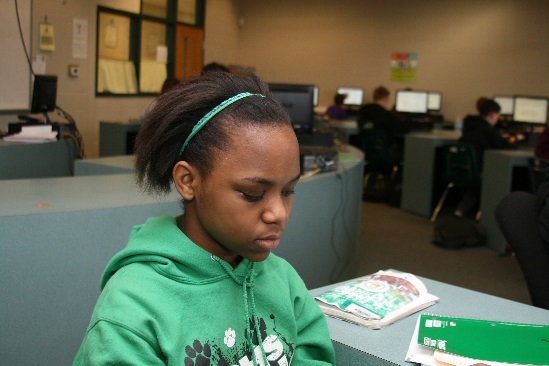 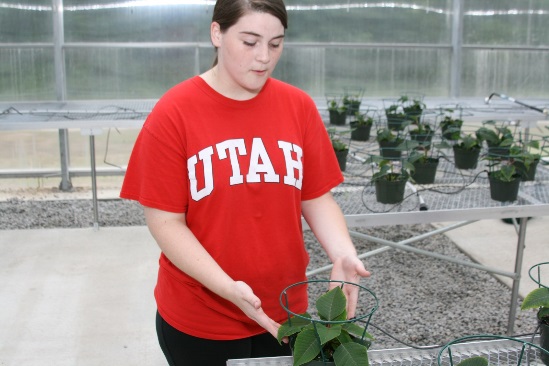 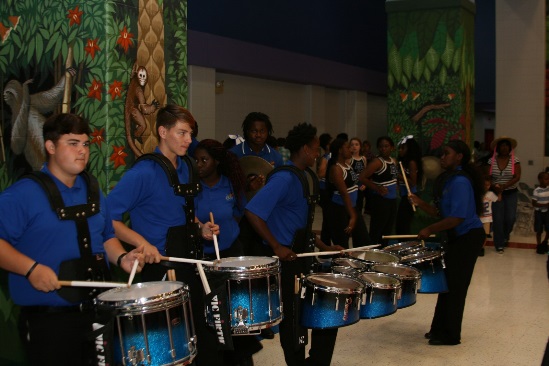 Educator & Leader Development
Focus on leadership
Building capacity
Personalized support
Expanded definition and support of leadership (teacher, parent, student, community)
Personalized professional learning
Delivering support in different ways: online communities, face-to-face, self-paced, blended, etc.
Not just measuring effectiveness, but providing support throughout a professional’s development
4/19/2017
18
Federal Programs to Support School Improvement
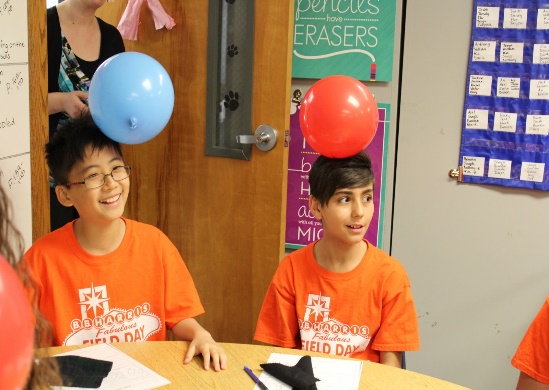 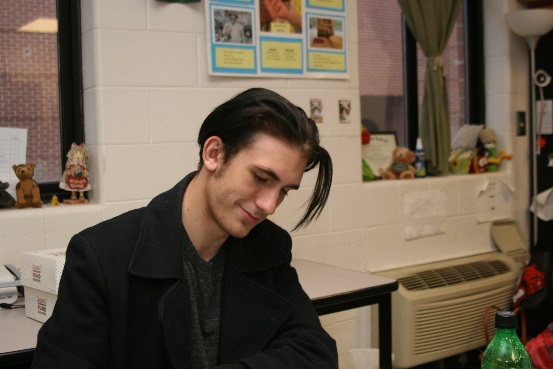 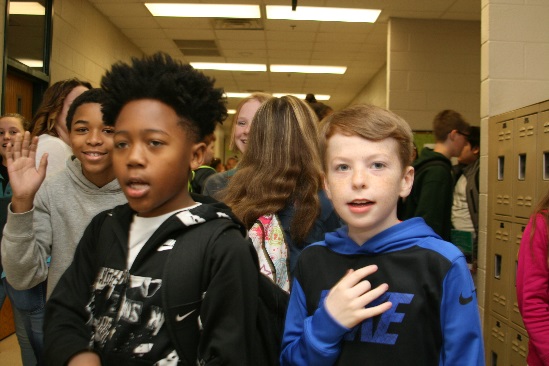 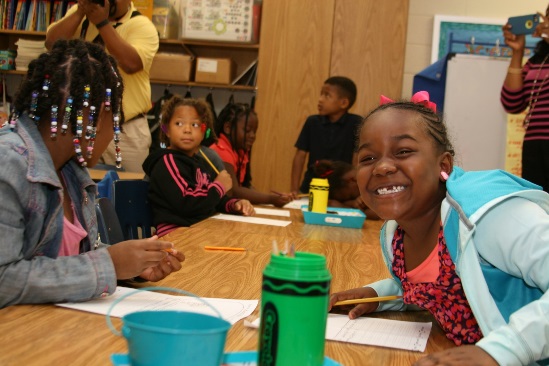 Tiered System of Supports
Reactive
(service & support…
once on list)
Monitoring Status
Tiered Supports
Proactive
Tier I “Core” supports for all schools
4/19/2017
20
Georgia’s Systems of Continuous Improvement
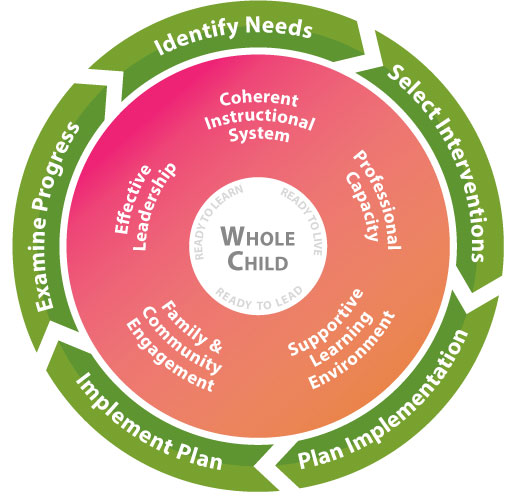 How
What
Who
4/19/2017
21
Moving from This Approach
22
Moving to This Approach
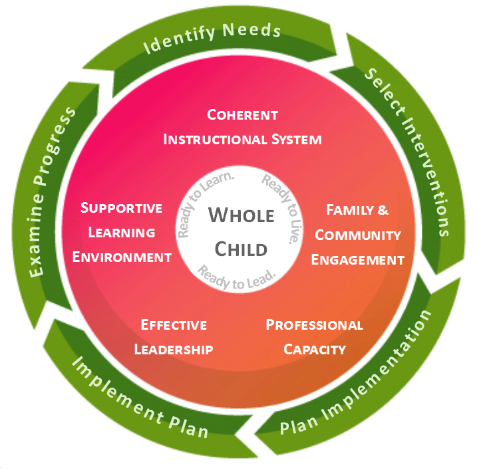 23
[Speaker Notes: Everything aligns for our districts and school leaders
Leaders see how programs and initiatives work together to support a continuous system of improvement]
Comprehensive Needs Assessment
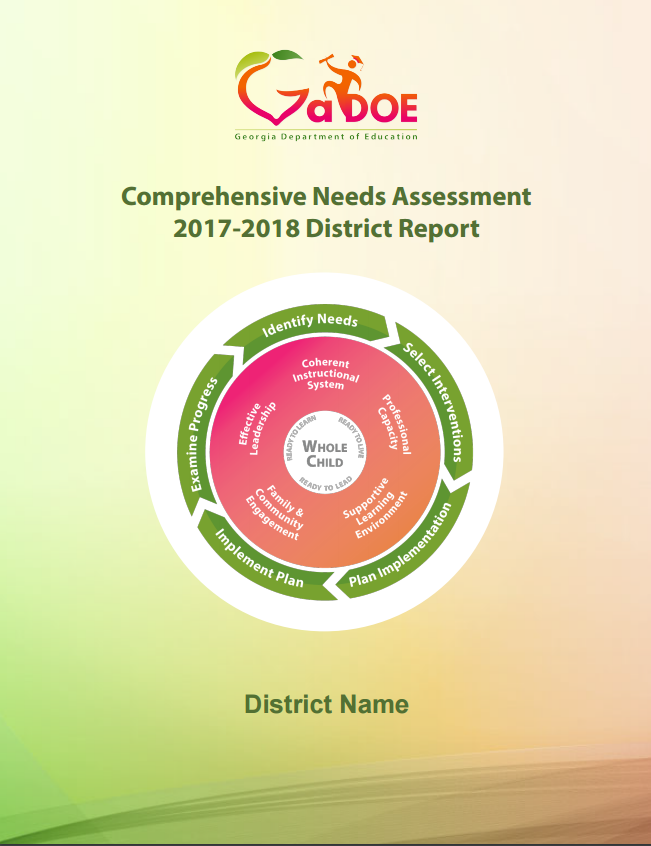 Aligned to the shared framework
Prepopulated with data
Supported by tools and resources that are being developed by GaDOE
4/19/2017
24
Comprehensive Needs Assessment (cont)
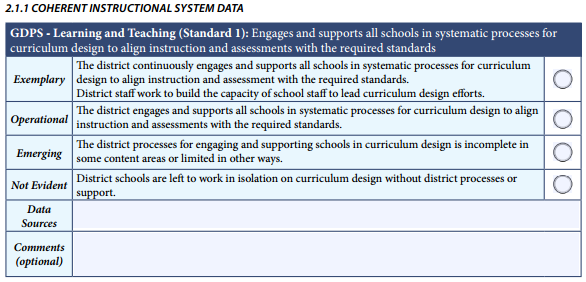 Satisfies all federal requirements that, in the past, were satisfied by multiple needs assessments
Reflected and refined based on new data and identified needs; not required to be redone each year
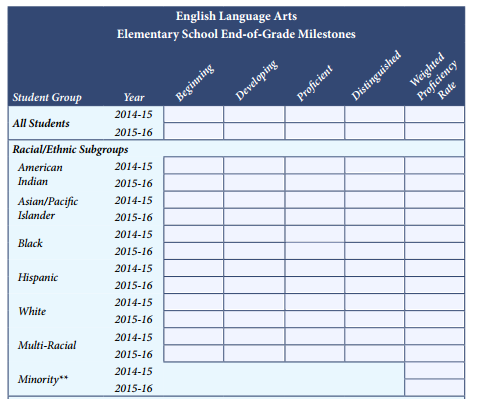 4/19/2017
25
Consolidated Funds Pilot
Ensuring flexibility of funds by empowering districts to utilize funds more effectively
Positioning funds around school improvement goals rather than programmatic requirements 
$500,000 allocated to GaDOE to assess our financial systems
Summer 2017: Easier access to financial data; greater transparency
4/19/2017
26
Education of the Whole Child
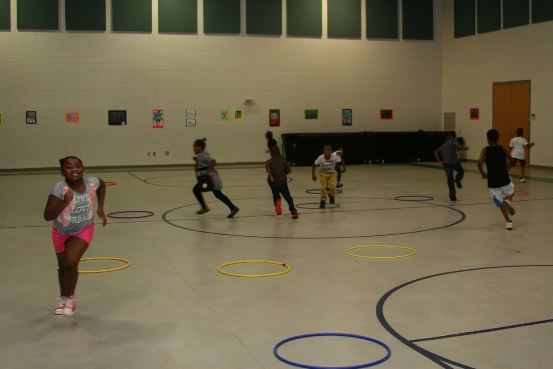 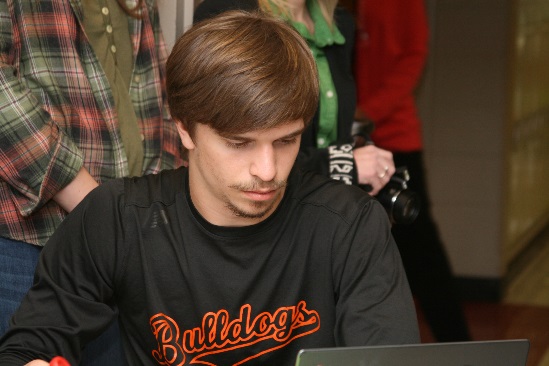 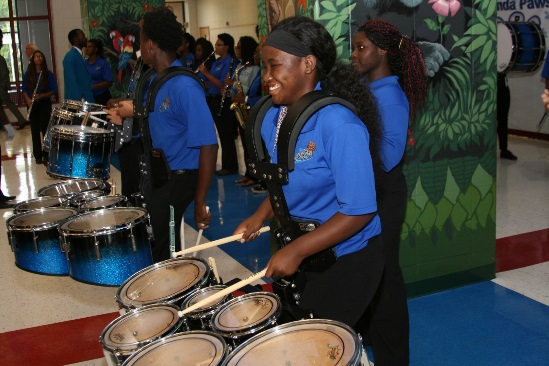 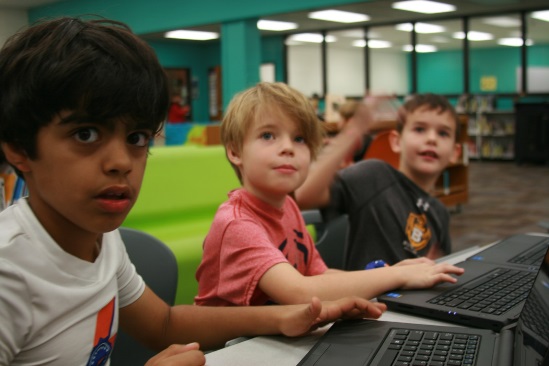 Georgia’s Systems of Continuous Improvement
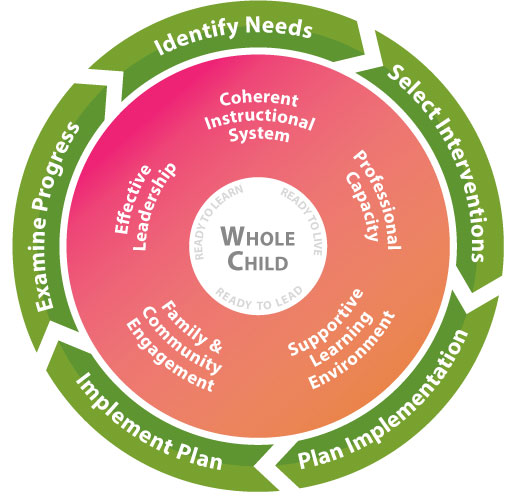 Who
4/19/2017
28
Education of the Whole Child
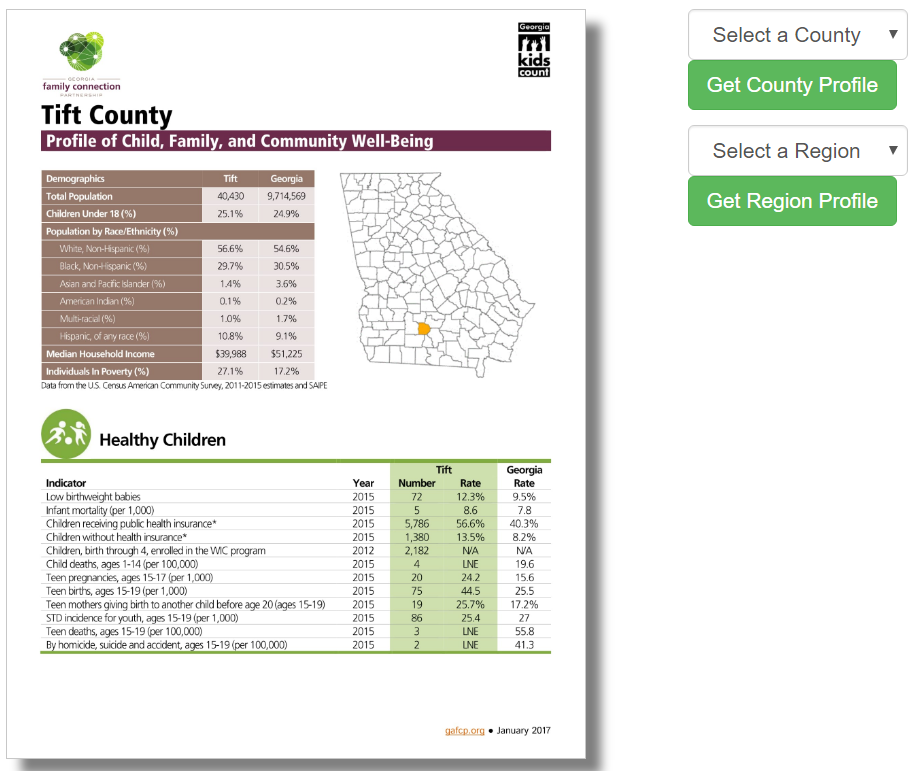 Access to ‘whole data’
Ability to use federal funds to support well rounded education and well being of the child
Address non-academic factors that impact academic achievement
Organizing evidence-based tools and resources
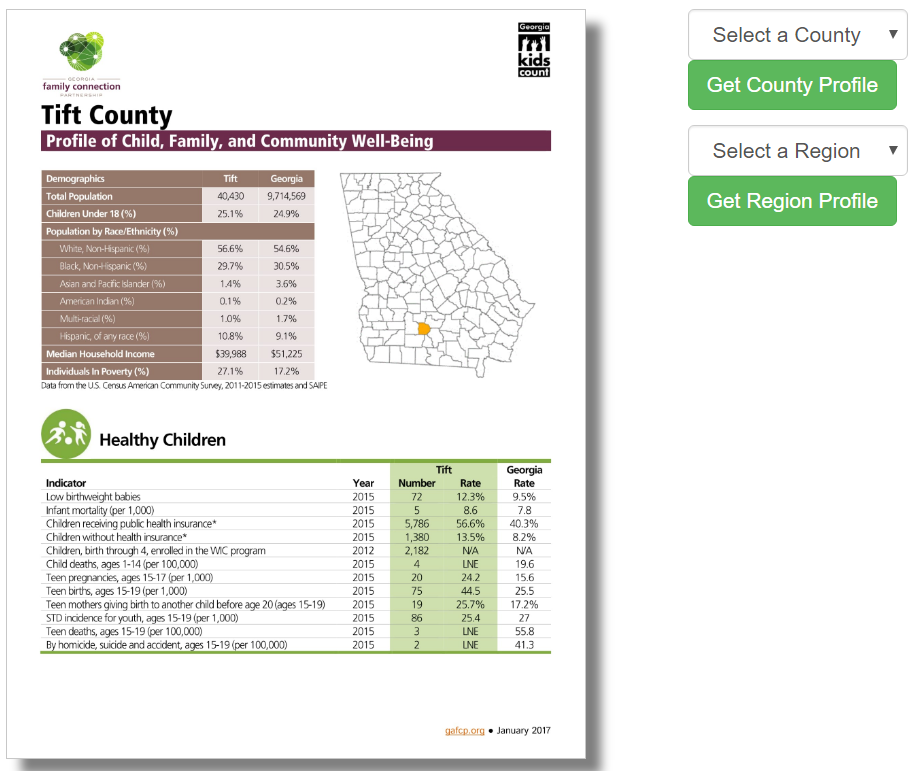 4/19/2017
29
Coming Soon
Economic Development Partnership
Counselor Companion
Re-designed Teacher Resource Link
Comprehensive Needs Assessment – in LDS with dynamic data, guiding questions, and interventions all in one place
Development of Tier 1 supports for all schools
4/19/2017
30
Ted Beck, Chief Financial Officer
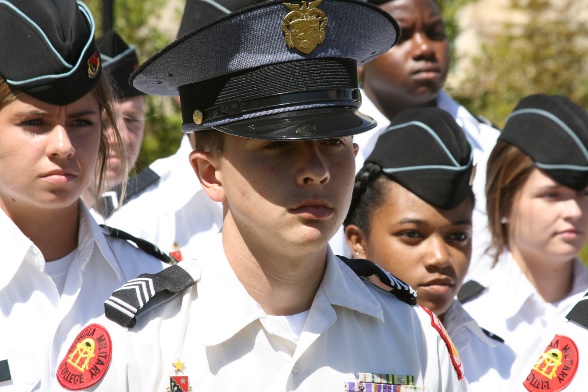 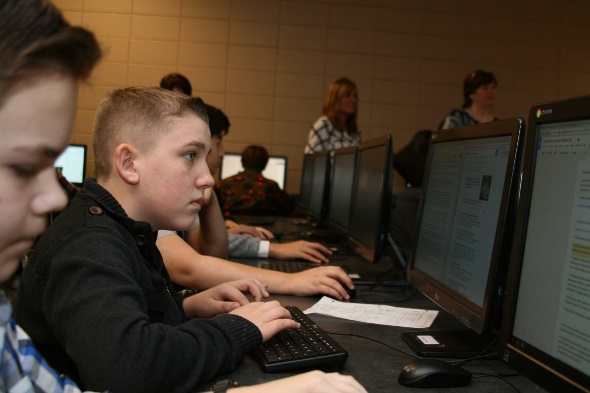 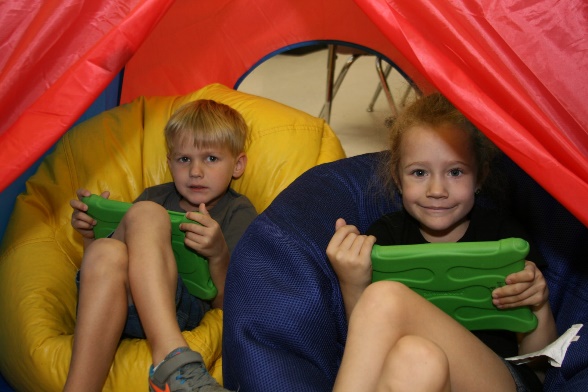 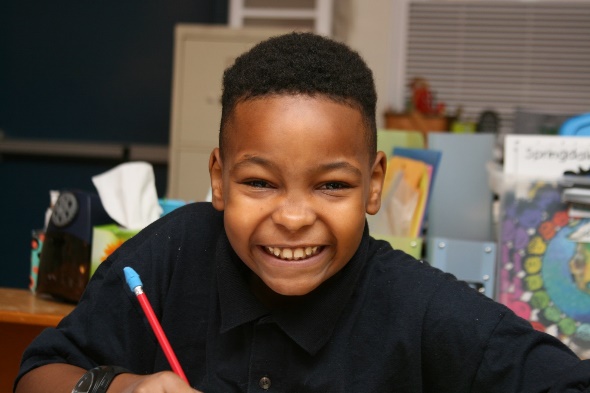